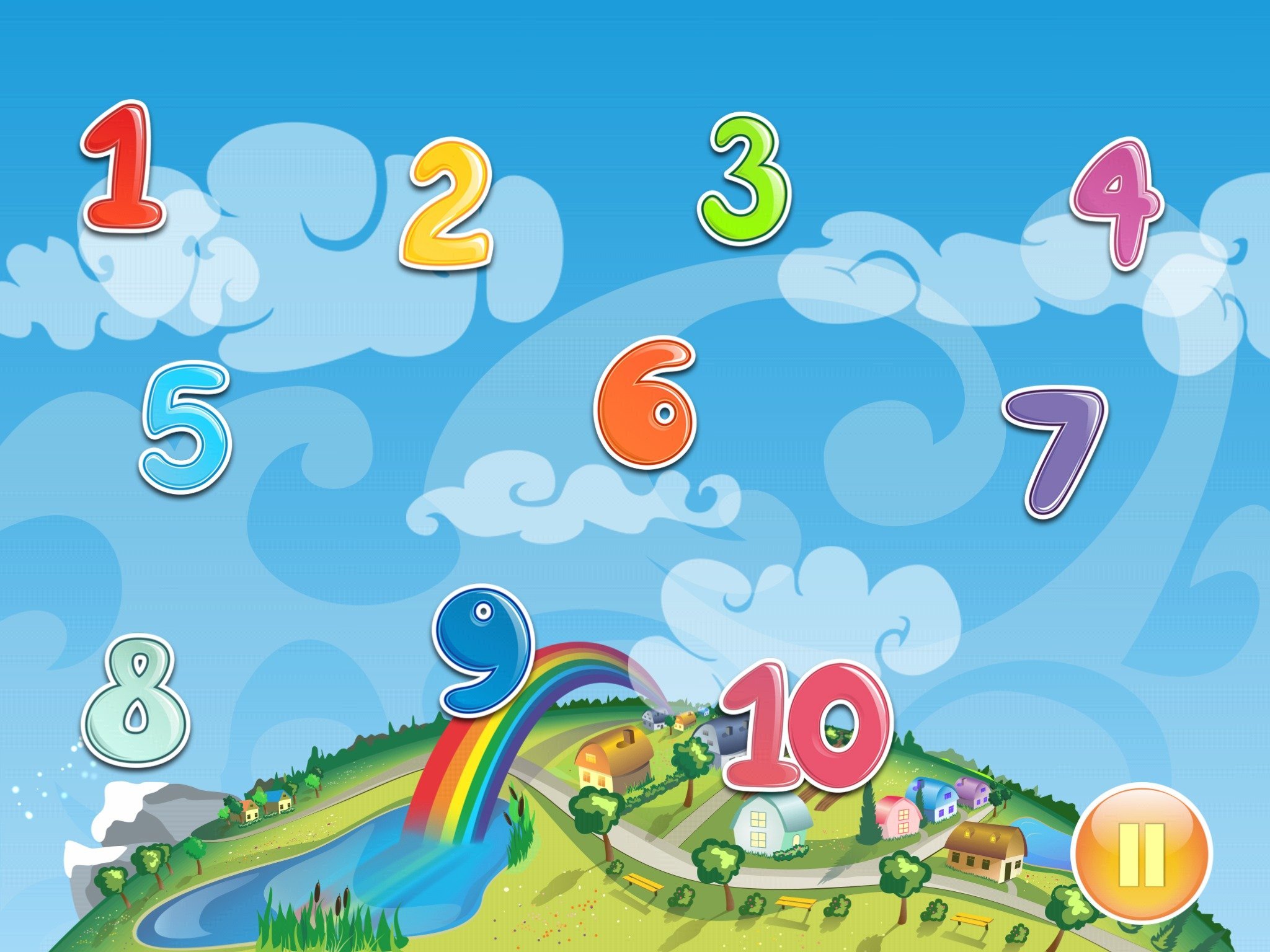 Matematika
2-sinf
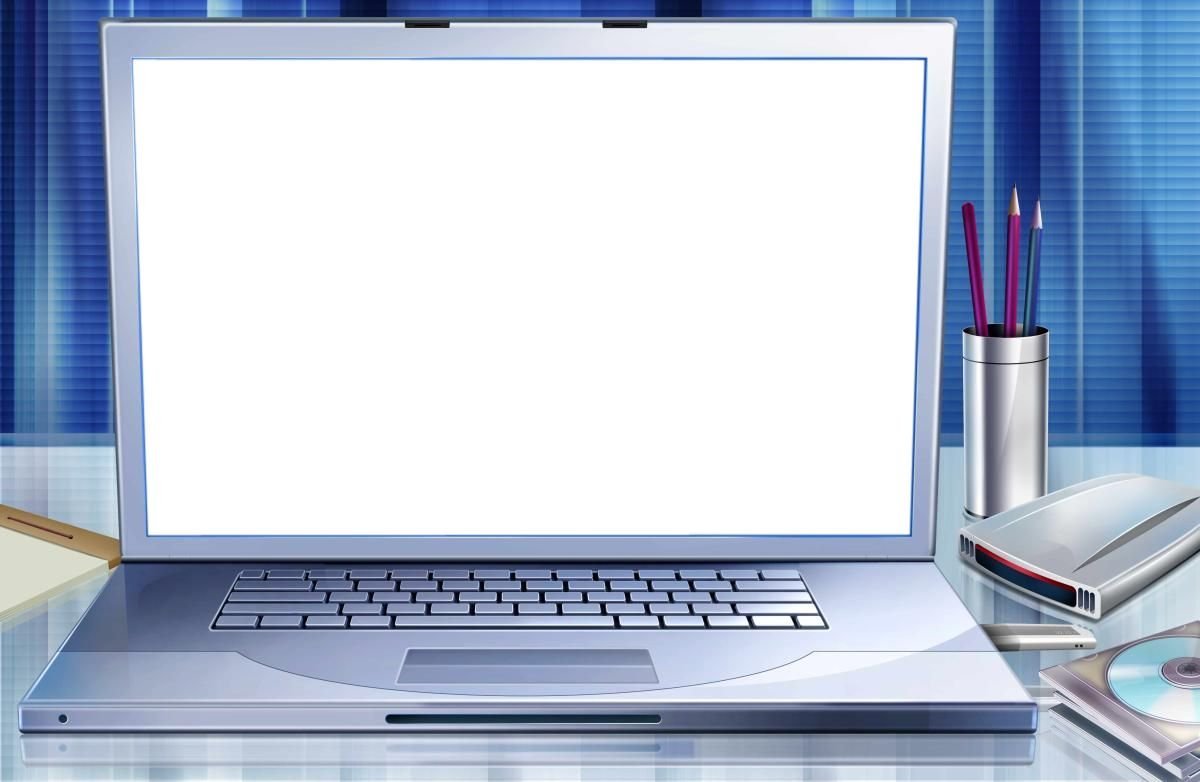 Mavzu: 
Qo‘shishga doir masalalar
(17-dars, 30-bet)
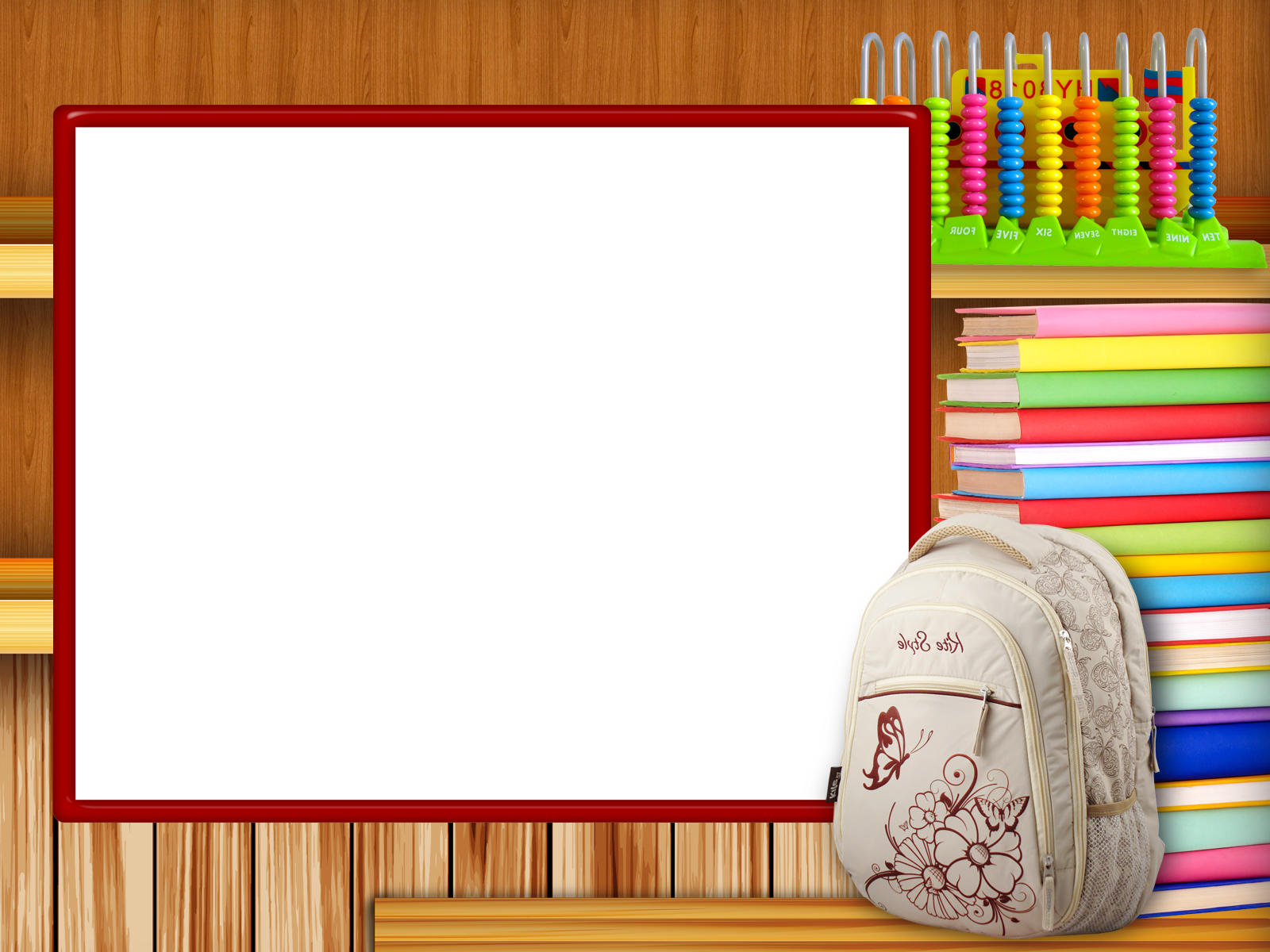 Mustaqil topshiriqni 
tekshiring:
29-bet,  4-masala.
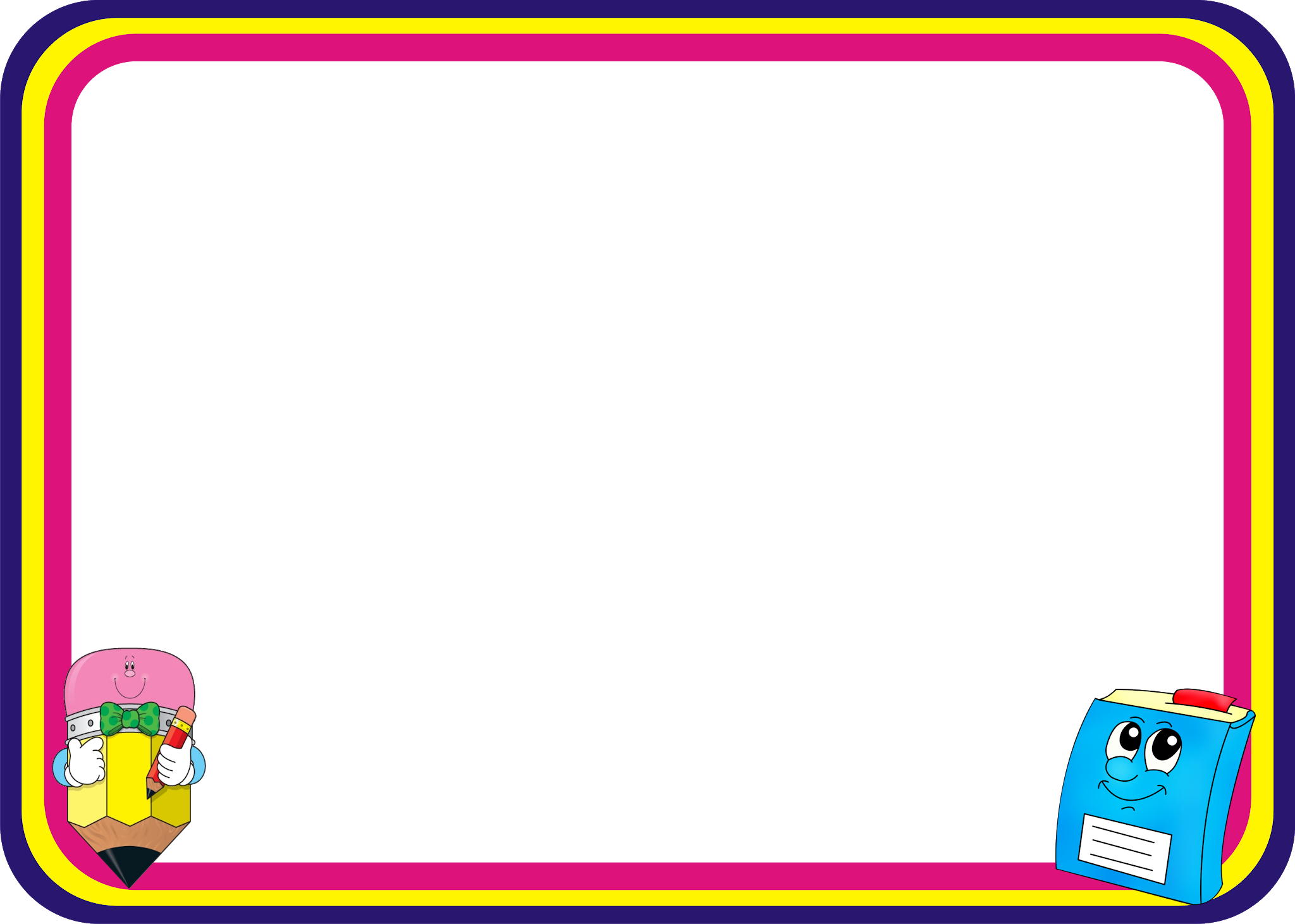 29-bet, 5-topshiriq
Jadvalni chizamiz va rasm asosida uni to‘ldiramiz.
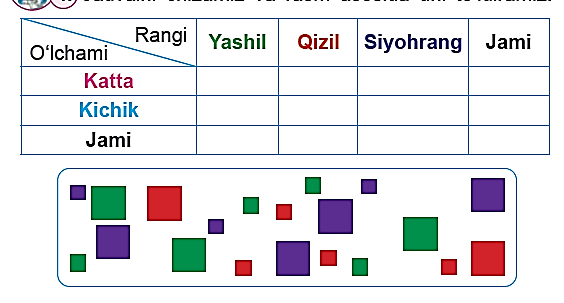 9 ta
4 ta
2 ta
3 ta
3 ta
4 ta
4 ta
11 ta
6 ta
7 ta
20 ta
7 ta
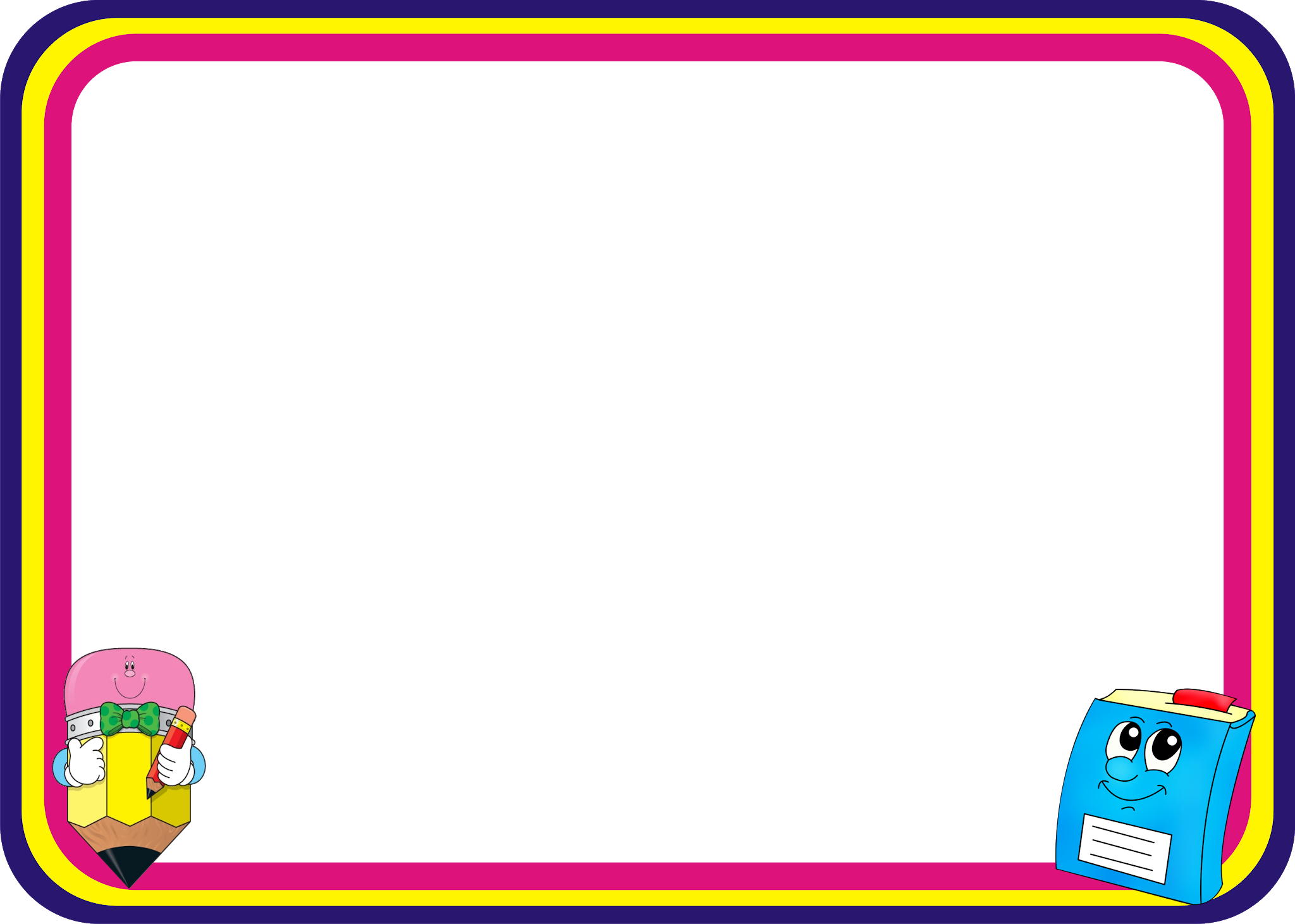 30-bet, 1-masala
Jadval yordamida noma’lumlarni topamiz.
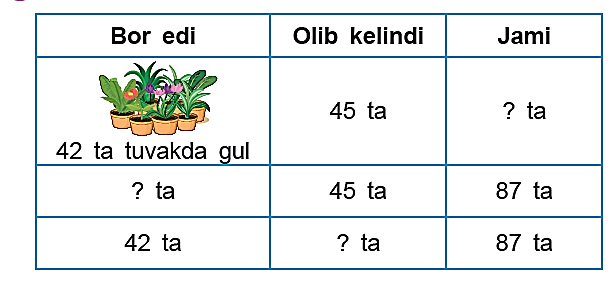 Yechish: 1) 42 + 45 = 87 (ta) – jami
2) 87 - 45 = 42 (ta) – dastlab
3) 87 – 42 = 45 (ta) – olib kelindi.
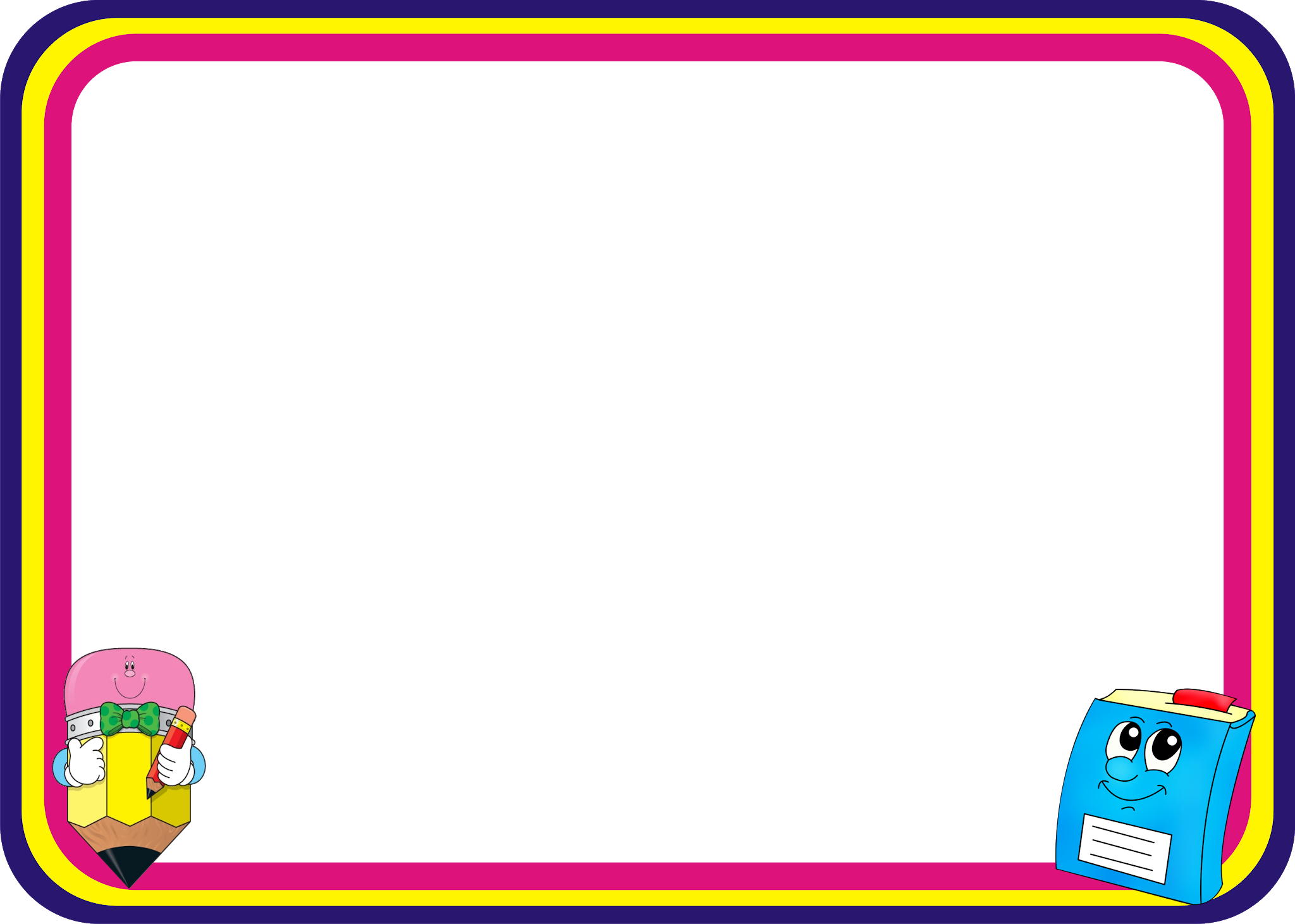 30-bet, 2-misol
Taqqoslaymiz:
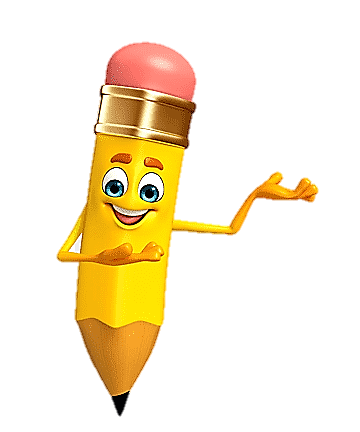 67 – 40 + 32
52 + 28
<
80
59
<
(29 + 48) – 76
69 - 68
=
1
1
=
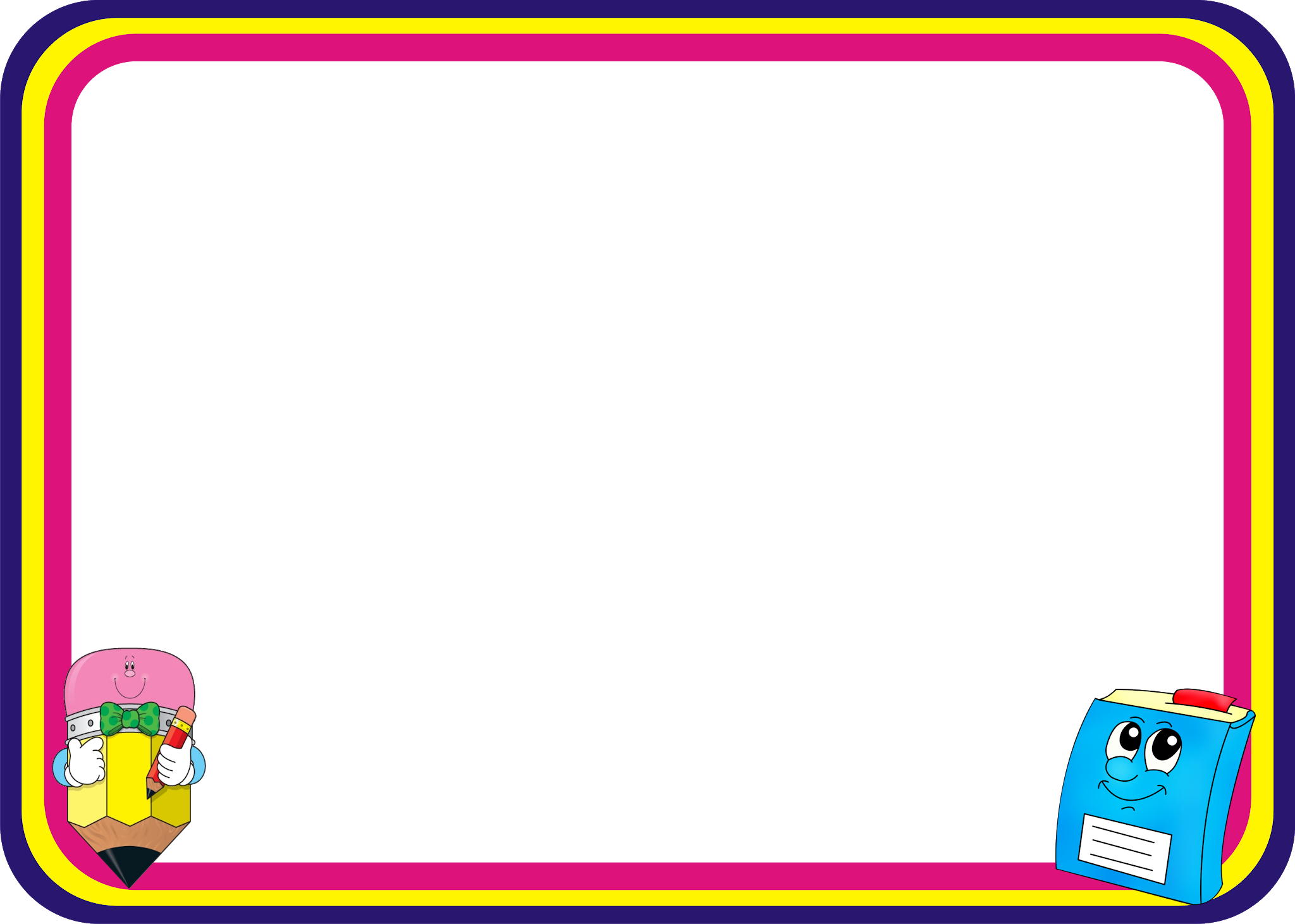 30-bet, 3-topshiriq
Shakllarni davom ettiramiz va chizamiz.
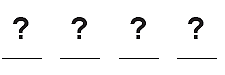 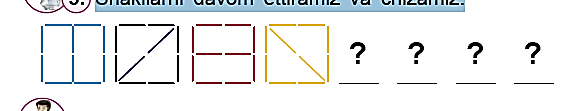 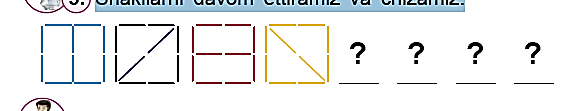 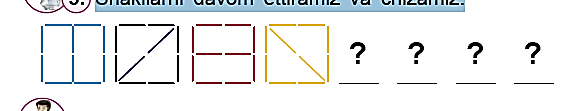 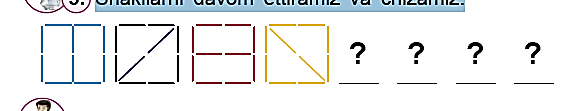 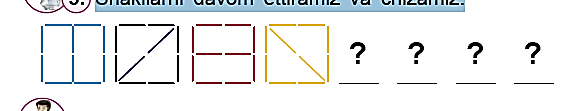 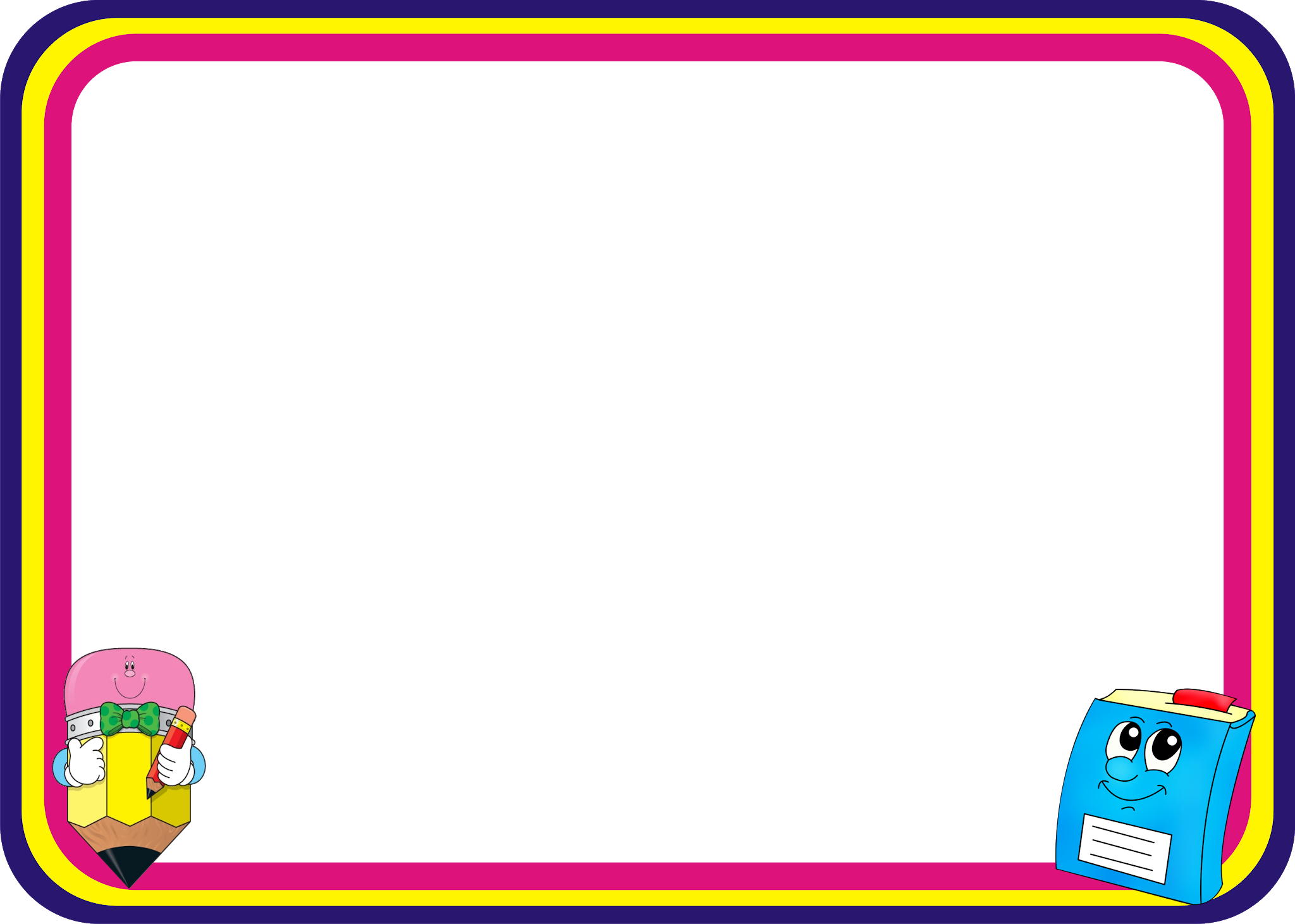 30-bet, 4-misol
Ifodalar tuzamiz.
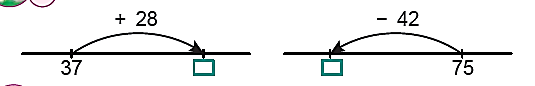 65
33
(30 + 20) + (7 + 8) =
65
37 + 28 =
33
(70 - 40) + (5 - 2) =
75 – 42 =
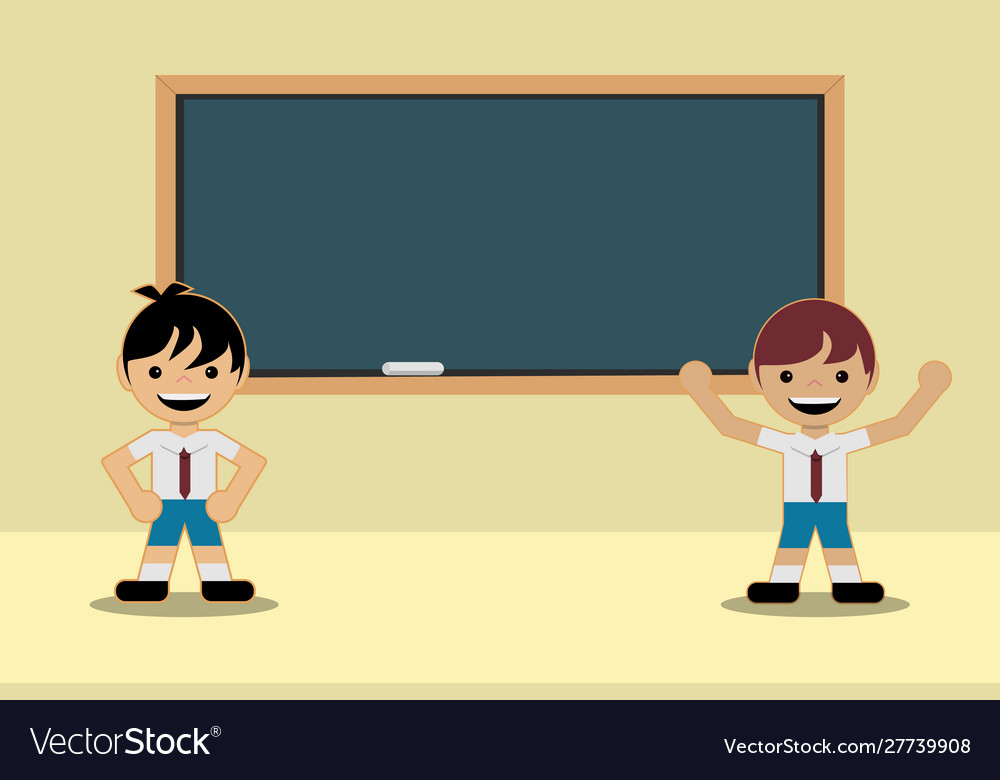 Mustaqil topshiriq:
30-bet, 
5-misol.
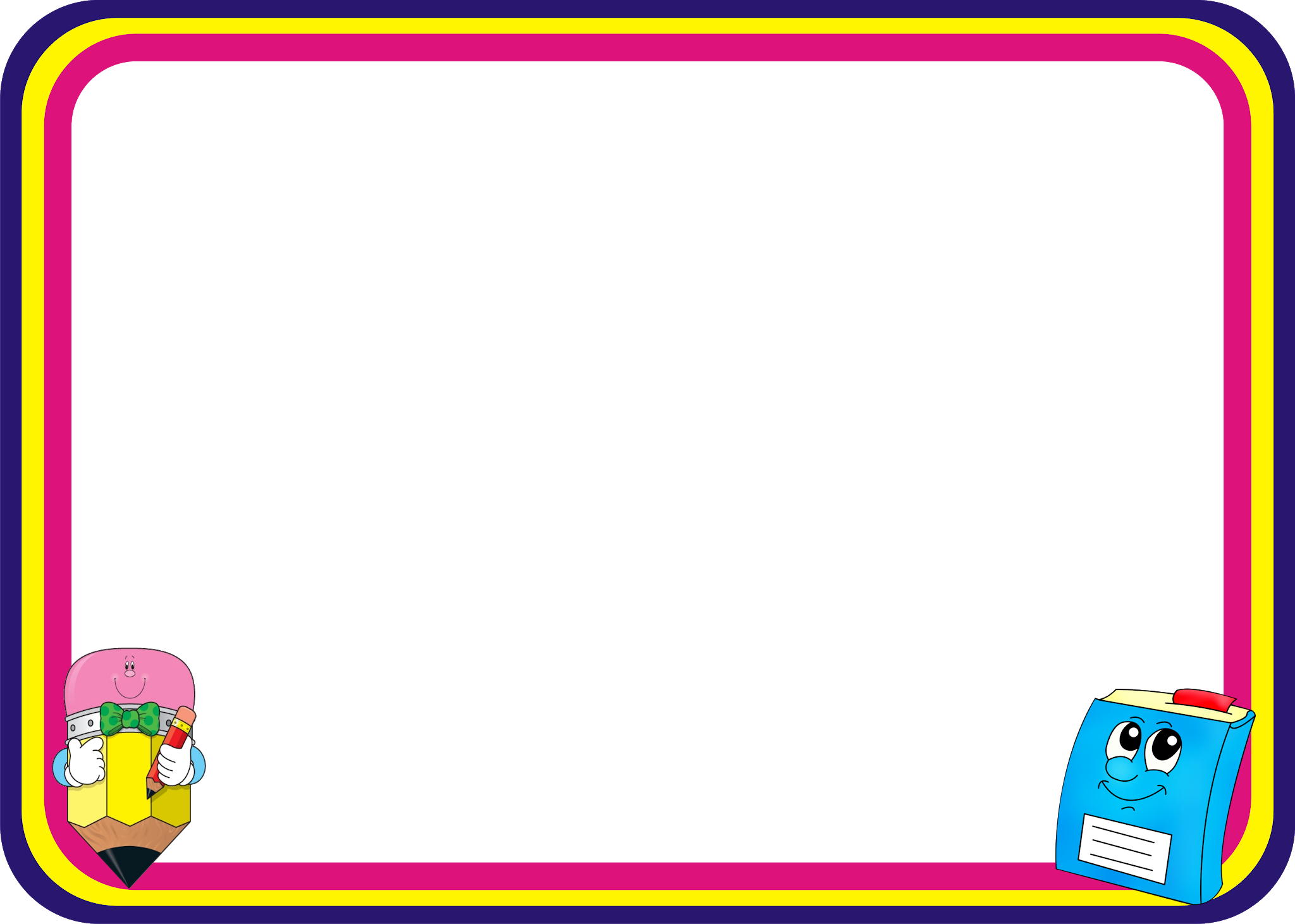 30-bet, 5-misol
Hisoblaymiz.
61
6 + 87 =
53 + 8 =
55 + 35 =
44 + 38 =
88 + 12 =
36 + 27 =
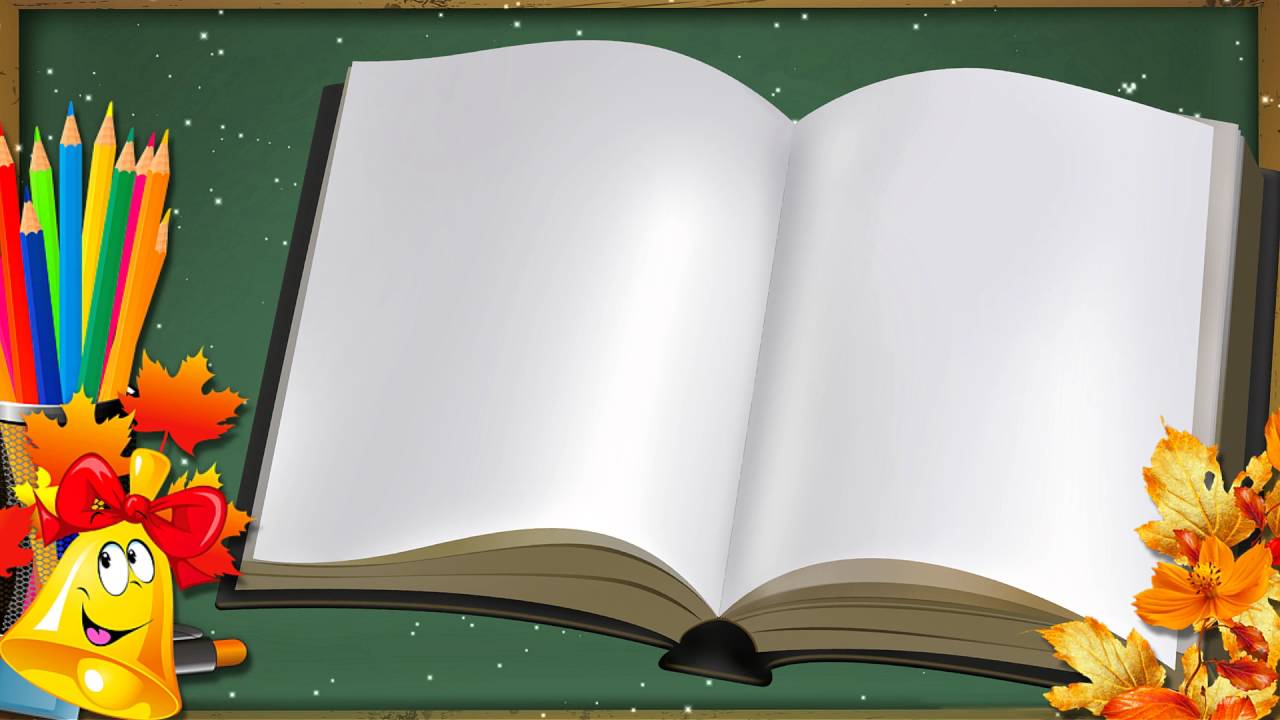 E’tiboringiz uchun
 rahmat!